Romans 12:1-2
Therefore I urge you, brethren, by the mercies of God, to present your bodies a living and holy sacrifice, acceptable to God, which is your spiritual service of worship. And do not be conformed to this world, but be transformed by the renewing of your mind, so that you may prove what the will of God is, that which is good and acceptable and perfect
Romans 12:1-2
(1)Therefore I urge you, brethren, by the mercies of God, to present your bodies a living and holy sacrifice, acceptable to God, which is your spiritual service of worship. (2) And do not be conformed to this world, but be transformed by the renewing of your mind, so that you may prove what the will of God is, that which is good and acceptable and perfect
A Look at our Brain and Self-Control
A Simple Spinal Reflex
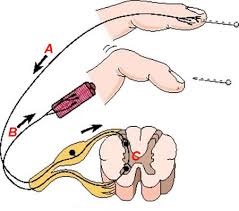 Patellar Reflex
The Brains Role in a Reflex?
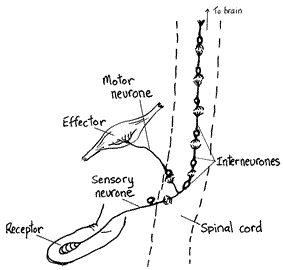 The Brains Role in a Reflex?
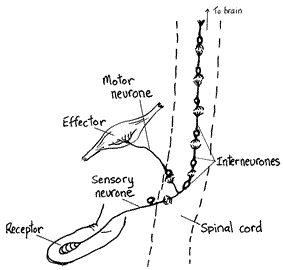 The Simple Reptile Brain
Self and Now

Survival
Camouflage
Defense 
Eating 
Reproduction 
Comfort
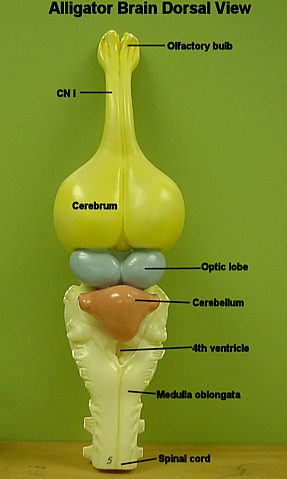 Simple Solutions to Problems
Simply Seeking Comfort
The Dog Brain
Instincts
Basic Emotions (Feelings)
Memory/ history
Basic reasoning
Not “higher” reasoning
“I press toward the mark for the prize of the high calling of God in Christ Jesus.” Philippians 3:14
“I press toward the mark for the prize of the high calling of God in Christ Jesus.” Philippians 3:14
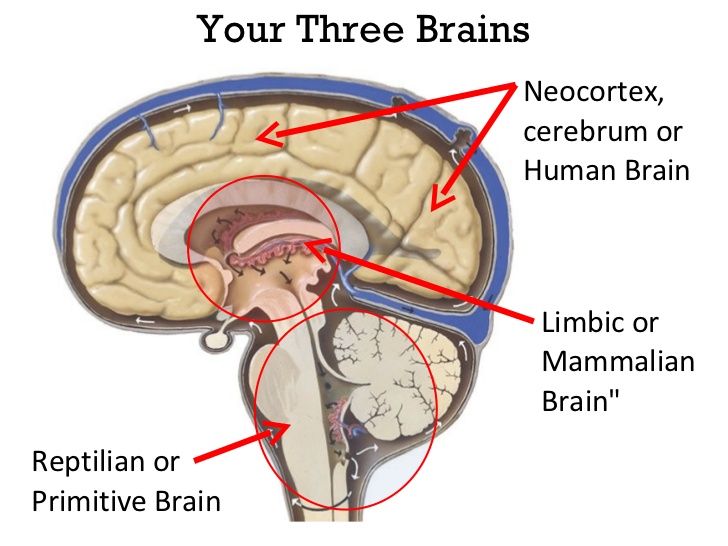 Can you trust your lizard brain?
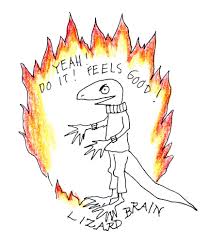 Willpower!
“For the grace of God has appeared, bringing salvation to all men, instructing us to deny ungodliness and worldly desires and to live sensibly, righteously and godly in the present age…” Titus 2:11-12
I WILL

		I WON’T 

				I WANT
HALT!
Hungry
Angry
Lonely
Tired
Control Our Situation
“But put on the Lord Jesus Christ, and make no provision for the flesh, to gratify it’s desires.”Romans 13:14
I press toward the mark for the prize of the high calling of God in Christ Jesus.” Philippians 3:14
I press toward the mark for the prize of the high calling of God in Christ Jesus.” Philippians 3:14
And just as they did not see fit to acknowledge God any longer, God gave them over to a depraved {NKJV “debased”} mind, to do those things which were not proper”Romans 1:28
Our "lizard brain” will make decisions for us…. IF we let it!
And We Will!
“Then Jesus was led by the Spirit into the wilderness to be tempted by the devil.  After fasting forty days and forty nights, he was hungry”Matt. 4:1-2
Conscious Mind- 10% of Decisions
Subconscious Mind – 90% of Decisions
Imagination
Self-concept
Beliefs
Habits
Memory 
Emotions
Instincts and reflex actions
Analytical   	Logical
Willpower
The Brain’s Emotional Center
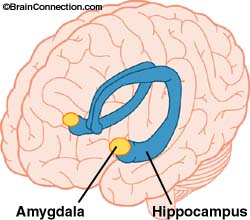 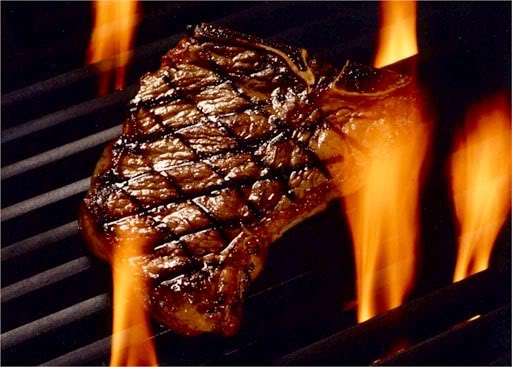 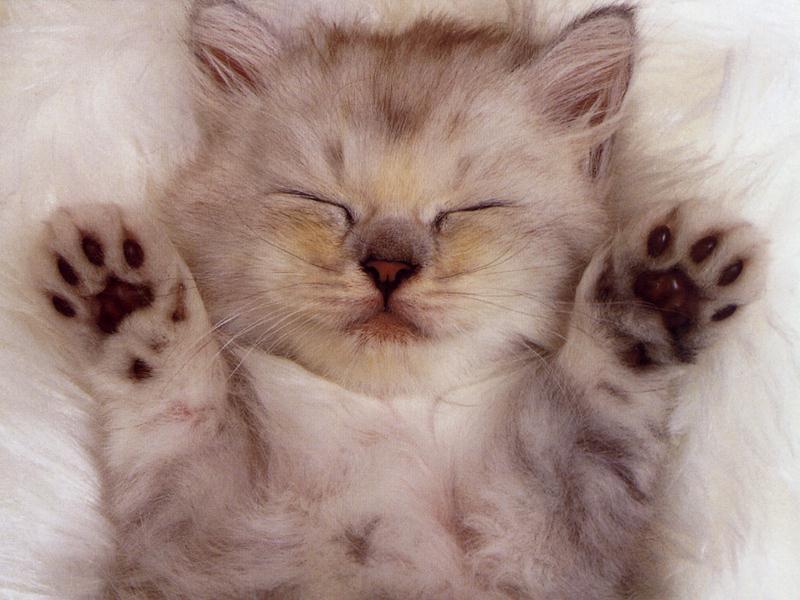 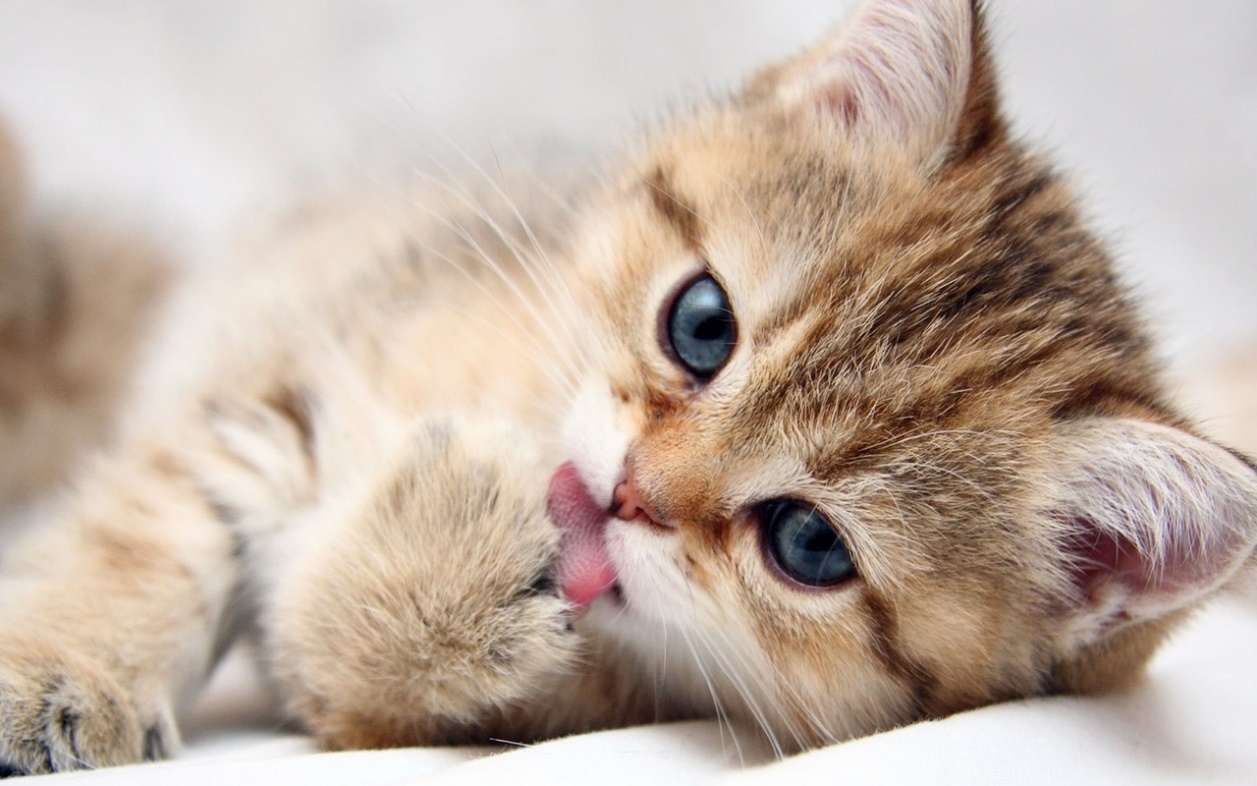 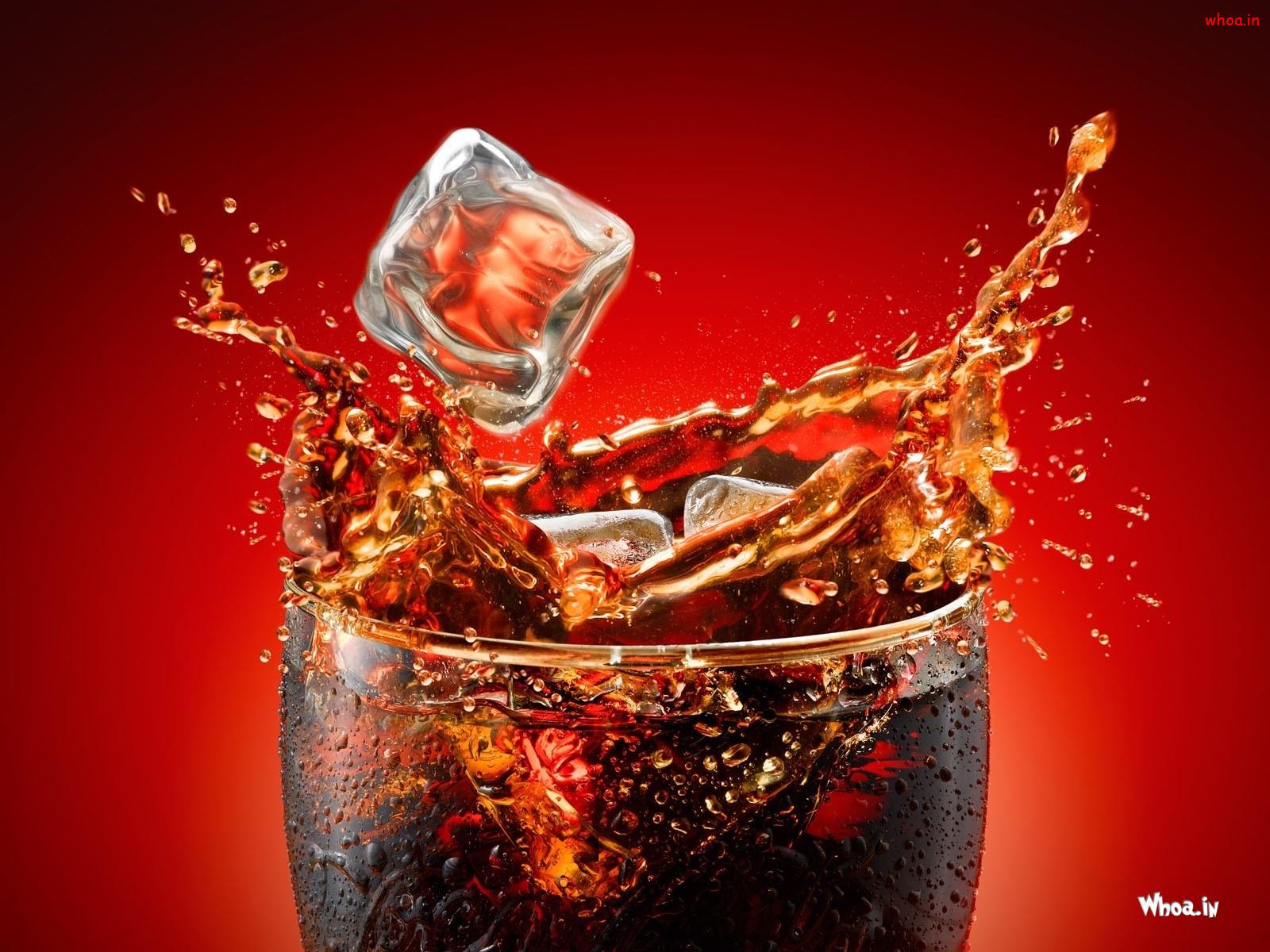 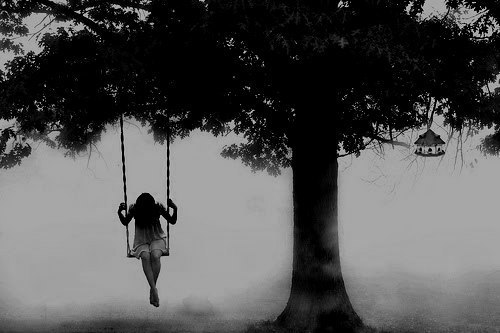 Romans 12:1-2
Therefore I urge you, brethren, by the mercies of God, to present your bodies a living and holy sacrifice, acceptable to God, which is your spiritual service of worship. And do not be conformed to this world, but be transformed by the renewing of your mind, so that you may prove what the will of God is, that which is good and acceptable and perfect
Psalms 119:92-112			Retraining Our Heart…
….thus taming our lizard brain!